المذكّرُ والمؤنّثُ
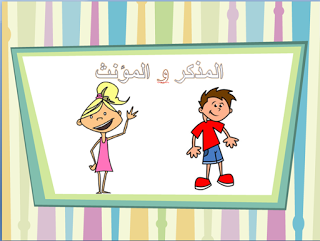 الأهداف:أَن يميّز الطَّالبُ الاسم المذَكَّرَ من الاسم المؤنَّثِ.ان يتعرّف الطّالب علاماتِ التّأنيث.
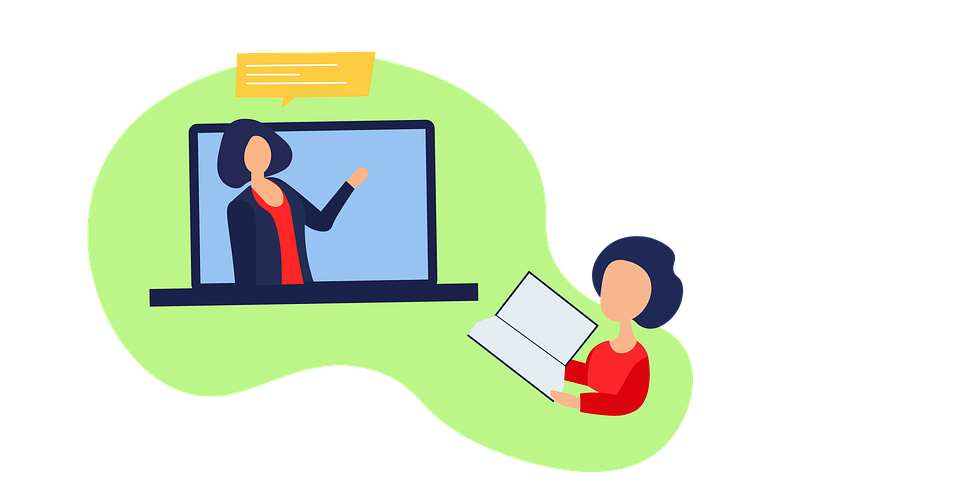 الاسمُ ينقسمُ من حيثُ التّذكير والتّأنيث قسمينِ:  مذكّرًا ومؤنّثًا.
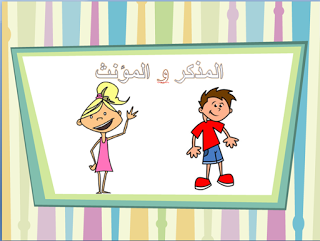 الاسمُ الْمذكّر:  ما دلَّ على مذكّر، ونشيُر إليهِ باسم الإشارة (هذا).
  مديرٌ –  مهندسٌ–  طالبٌ –  جبلٌ –  أسدٌ .
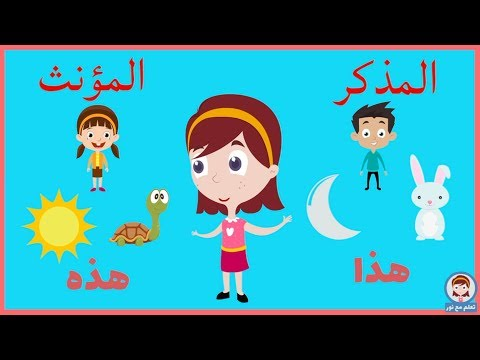 الْمؤنّث: هو الاسمُ الّذي دلَّ على مؤنّثٍ، ونشيرُ إليه باسم الإشارة (هذه)
طالبةٌ –  معلّمةٌ –  طبيبةٌ –  مدرسةٌ –  حافلةٌ-  نجلاء –  خضراء –  هدى.
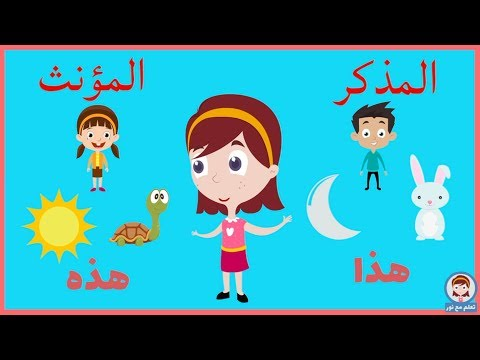 علاماتُ التّأنيث:
   التّاءُ الْمربوطةُ نحو: فاطمةُ طالبةٌ مجتهدةٌ. 
الألف الْمقصورة نحو: ليلى، هدى 
 الألف الممدودة نحو: سمراء، سماء
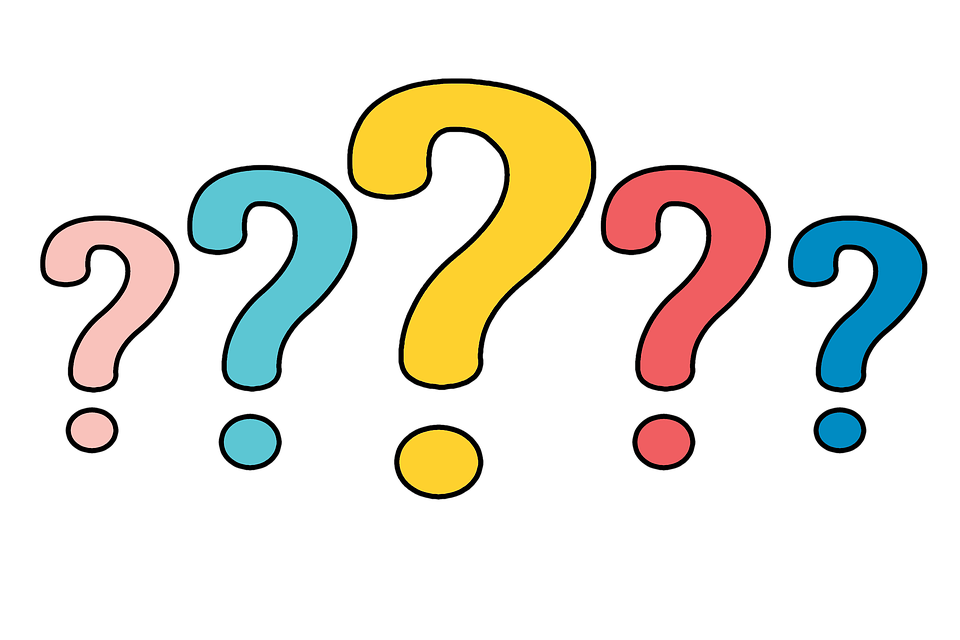 السّؤال الأوّل: ضعْ خطًّا تحتَ الاسمِ الدّالِ على المذكّر، وخطيّنِ تحتَ الاسمِ الدَّالِ على الْمؤنثِ في كلِّ جملةٍ مِنَ الْجملِ الآتيةِ:
  صورةُ الْكتابِ واضحةٌ.
 تحلِّقُ الطّائرةُ في السَّماءِ.
  شجرةُ الزّيتونِ شجرةٌ مباركةٌ.
  ذهبَ الفلّاحُ إلى الْمزرعةِ.
السّؤال الأوّل: ضعْ خطًّا تحتَ الاسمِ الدّال على المذكّر، وخطيّنِ تحتَ الاسمِ الدَّالِ على الْمؤنثِ في كلِّ جملةٍ مِنَ الْجملِ الآتيةِ:
1.   صورةُ الْكتابِ واضحةٌ.
2. تحلِّقُ الطّائرةُ في السَّماءِ.
3. شجرةُ الزّيتونِ شجرةٌ مباركةٌ. 
4. ذهبَ الفلّاحُ إلى الْمزرعةِ.
السّؤال الثّاني: حوّلْ ما تحته خطّ في الْجملتينِ الآتيتينِ إلى مذكّر وغيّر ما يلزم:
1. خرجتِ الْمعلّمةُ منَ الصّفِّ. ---------------------------
2. الطّالبةُ الْمتفوّقةُ محبوبةٌ. -----------------------------
السّؤال الثّاني: حوّلْ ما تحته خطّ في الْجملتينِ الآتيتينِ إلى مذكّر وغيّر ما يلزم:
1. خرجتِ الْمعلّمةُ منَ الصّفِّ.  
خَرَجَ المعلِّمُ منَ الصَّفِّ.
2. الطّالبةُ الْمتفوّقةُ محبوبةٌ.
الطَّالبُ الْمُتفوِّقُ محبوبٌ.
السّؤال الثّالث:  حوّلِ الجمل الآتية من صيغة المذكّر إلى صيغة المؤنثِ، وغيّر ما يلزم:
1. تحدَّثَ الطَّالبُ عن حبِّ الْوطنِ. -------------------------- 
2. جَمعَ الفلّاحُ الثّمارَ. --------------------------------
3. هذا رسّامٌ ماهِرٌ. -----------------------------------
4.   يُحِبُّ الْجَدُّ حَفيدَهُ.  ---------------------------------
5. هذا فَتًى أَشْقَرُ. ------------------------------------
السّؤال الثّالث: حوّلِ الجملَ الآتيةَ من صيغةِ المذكّر إلى صيغة المؤنثِ، وغيّر ما يلزم:
1. تحدَّثَ الطَّالبُ عن حبِّ الْوطنِ.  تحدَّثَتِ الطّالبةُ عن حبِّ الْوطنِ.
2. جَمعَ الفلّاحُ الثّمارَ. جَمَعتِ الفلّاحَةُ الثِّمارَ.
3. هذا رسّامٌ ماهِرٌ.  هذهِ رسّامةٌ ماهِرةٌ.
4. يُحِبُّ الْجَدُّ حَفيدَهُ.  تُحبُّ الجدَّةُ حفيدتَها.
5. هذا فَتًى أَشْقَرُ.  هذهِ فتاةٌ شقراء.
تدريبات كتاب اللّغة العربيّة                                     صفحة 34
1. اذْكُرْ مؤنَّثَ الأسماءِ الآتية: 
ديكٌ ……………………..
معلِّمٌ …………………….
طبيبٌ …………………...
أسَدٌ ……………………..
رجُلٌ …………………….
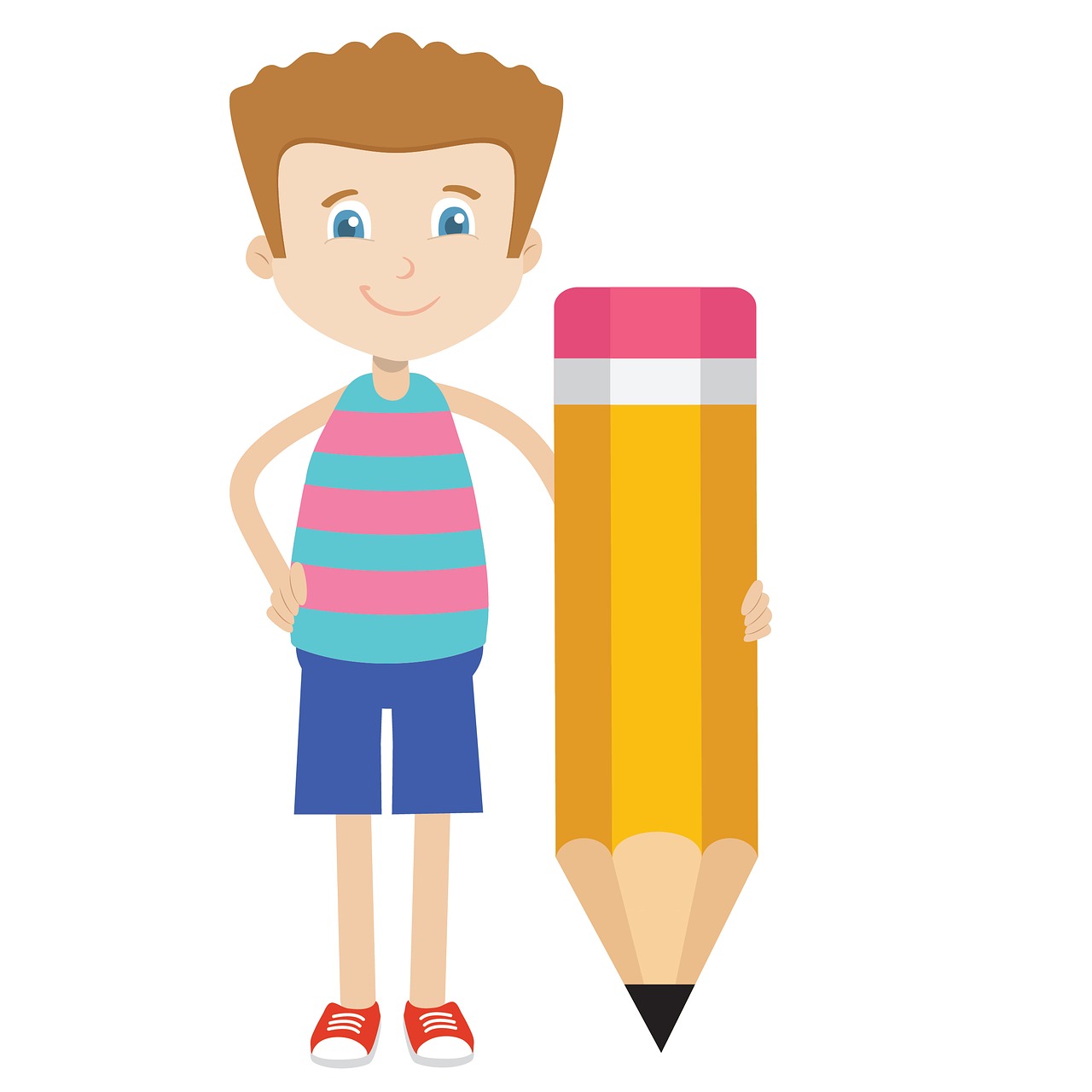 تدريبات كتاب اللّغة العربيّة                                     صفحة 34
1. اذْكُرْ مؤنَّثَ الأسماءِ الآتية: 
ديكٌ :  دجاجةٌ 
معلِّمٌ :  معلِّمةٌ
طبيبٌ :  طبيبةٌ
أسَدٌ: لبؤةٌ 
رجُلٌ: امرأةٌ
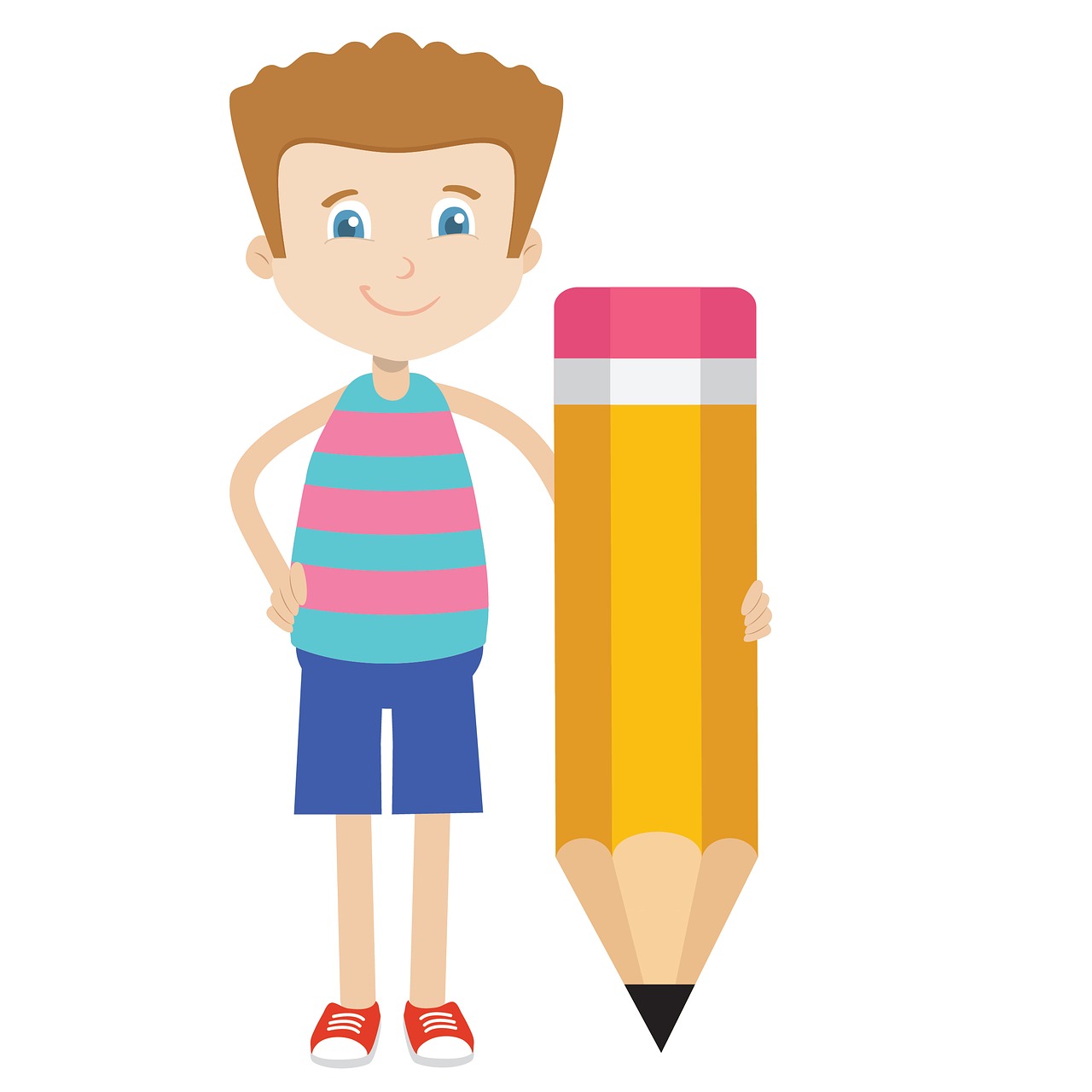 تدريبات كتاب اللّغة العربيّة                                     صفحة 34
2.  حوِّلْ منَ المذكَّرِ إلى المؤنَّثِ في الكلمات الآتية: 
طالبٌ ……………….
مُهندسٌ ……………..
ممرِّضٌ …………….
تدريبات كتاب اللّغة العربيّة                                     صفحة 34
2.  حوِّلْ منَ المذكَّرِ إلى المؤنَّثِ في الكلماتِ الآتية: 
طالبٌ:  طالبةٌ
مُهندسٌ:  مهندسةٌ
ممرِّضٌ:  ممرِّضةٌ
تدريبات كتاب اللّغة العربيّة                                     صفحة 34
3.  ضعْ (سلْمى) بدلًا من (سميرٍ) في الجُملَةِ الآتية، وغيِّرْ ما يلزم: 
مثالٌ:  زارَ غسّانُ صديقَهُ الَّذي ساعدَهُ:
زارَتْ هبةُ صديقتَها الَّتي ساعدَتْها.
ساعَدَ سميرٌ أُمَّهُ على تنظيفِ غرفتهِ. 
ساعدَتْ سلمى أمَّها على تنظيفِ غُرفتها.
تدريبات كتاب اللّغة العربيّة                                     صفحة 34
4. اذكرْ علامة التَّأنيثِ في كلِّ اسمٍ ممّا يأتي:
لبنى 
لمياءُ
خولةُ
تدريبات كتاب اللّغة العربيّة                                     صفحة 34
4.  اذكرْ علامة التَّأنيثِ في كلِّ اسمٍ ممّا يأتي: 
لبنى:  الألف الْمقصورة  
لمياءُ: الألف الممدودة 
خولةُ: التّاءُ الْمربوطةُ